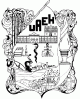 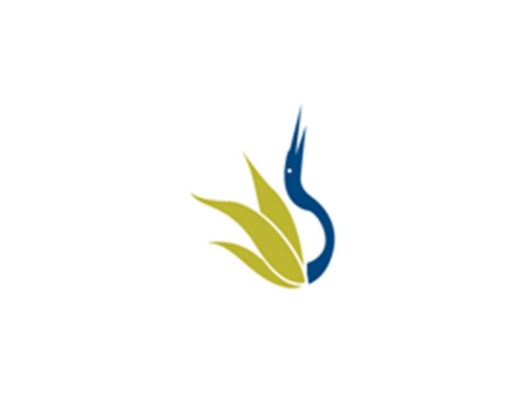 UNIVERSIDAD AUTÓNOMA DEL ESTADO DE HIDALGO
ESCUELA SUPERIOR DE ZIMAPÁN
Licenciatura en Ministerio Publico

Tema: El Ministerio Publico

Lic. Hermenejildo Hinojosa Cruz 

Enero – Junio 2014
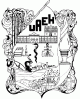 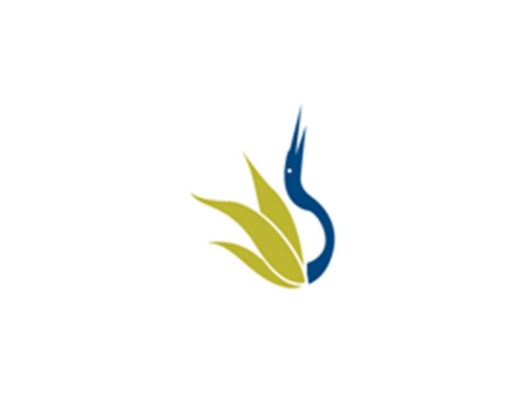 UNIVERSIDAD AUTÓNOMA DEL ESTADO DE HIDALGO
ESCUELA SUPERIOR DE ZIMAPÁN
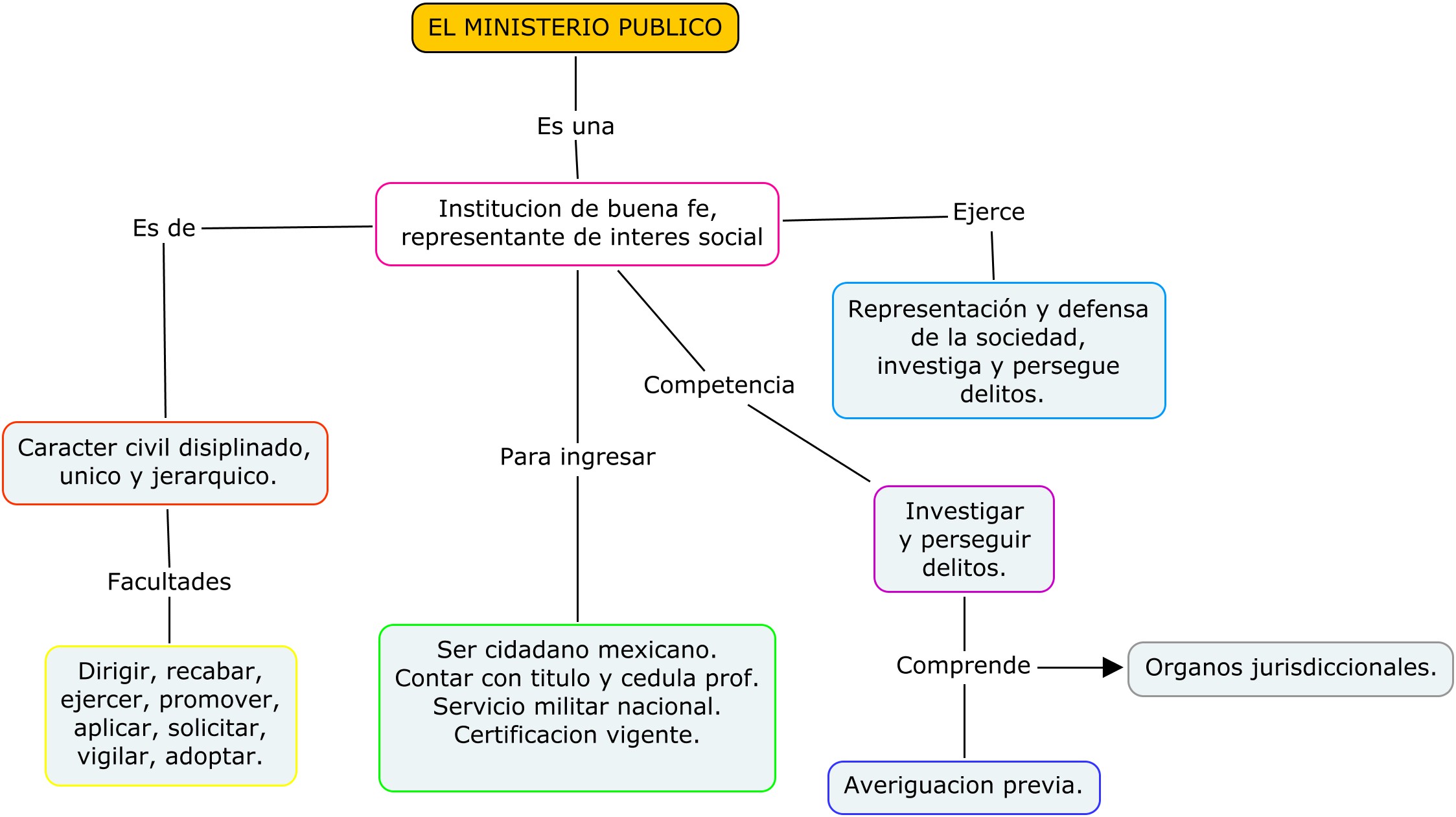